如何使用ISO标准
我可以采取什么行动？
我可以采取什么行动？
ISO 30500目前已经发布，可供决策者、生产商、测试和认证机构以及其他任何人参考。
ISO 30500目前已经发布，可供决策者、生产商、测试和认证机构以及其他任何人参考。
根据自身的职责，您可以采取一些行动以表明您认可该标准，并最终将新型厕所产品推向市场。
根据自身的职责，您可以采取一些行动以表明您认可该标准，并最终将新型厕所产品推向市场。
国家采用 
ISO 30500
选择您感兴趣的类别，了解更多信息：
生产商 
认证过程
采用ISO 30500标准，支持 
公共政策
3
[Speaker Notes: 一般来说，ISO30500的要求涉及…卫生处理系统输出物的质量：
固体排放 
液体排放
气味  
气体排放  
噪声排放

以及下列标准：
安全性
功能性
可用性 
可靠性
可维护性 
与环境保护目标的相容性]
第4.2.1节生产商认证过程的基础知识
什么是合格评定？
标准只是一种好的思路，只有产品、过程、系统和人员充分符合标准要求，才能使标准的效用最大化。
合格评定提供了满足标准要求的保证。
认证机构负责进行合格评定，确定是否满足标准的要求 。
5
什么是合格评定？
可以把认证机构看作是一个保护层，就像洋葱的外皮一样。
认证机构根据标准的要求，对产品或系统进行评估，帮助生产商证明其合规性—这就是合格评定。
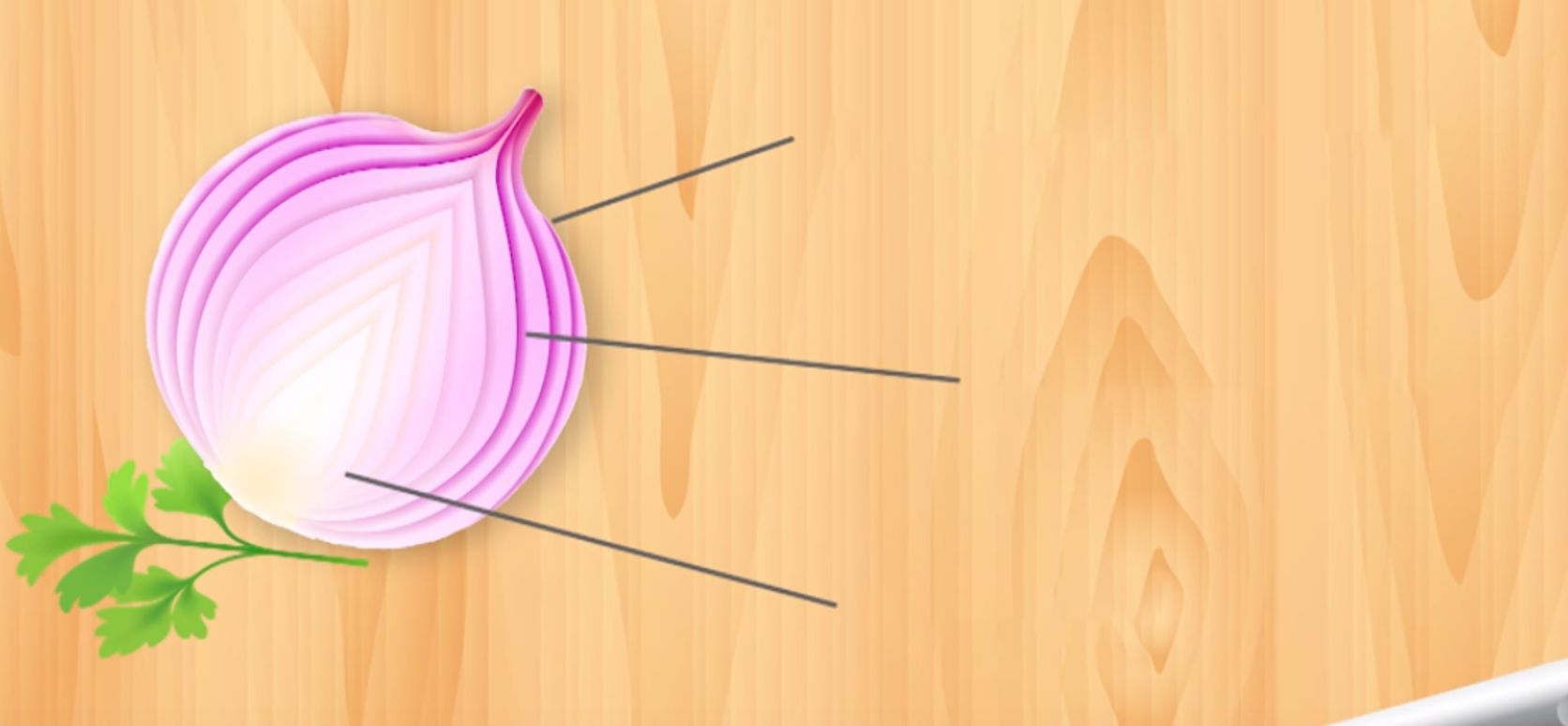 认证机构
生产商
产品
6
了解更多关于TÜV SÜD的信息
ISO 30500标准的测试和认证
是否有符合ISO30500标准的产品？
是否对第三方测试和认证的价值感兴趣？
7
第4.3.1节国家采用ISO 30500
关于国家标准
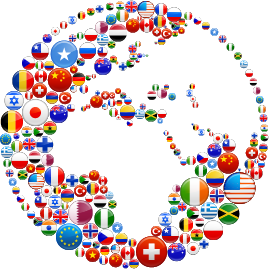 ISO标准可供ISO成员或国家标准机构采用作为国家标准。
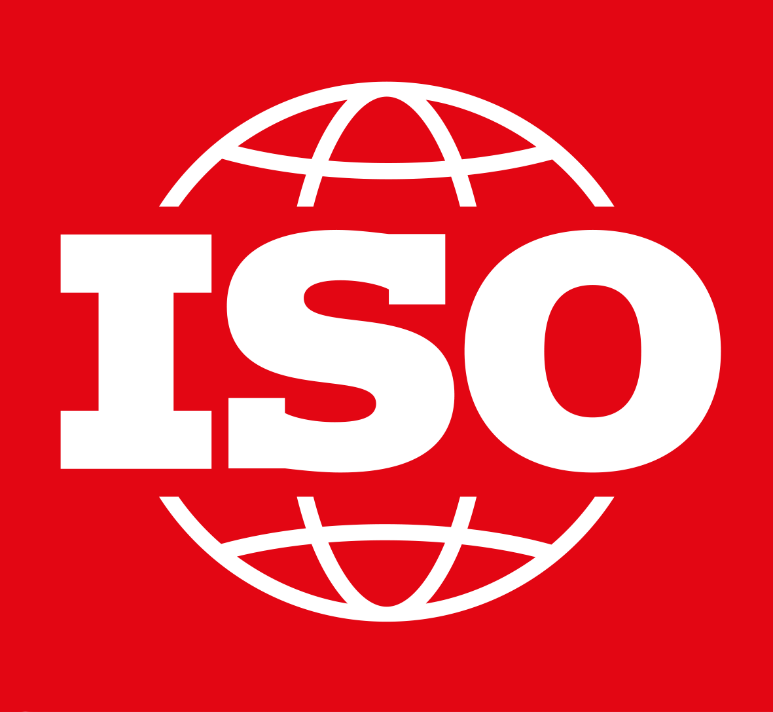 国家采用ISO标准的程序包含在ISO指导文件中，包括关于版权、销售和分发的说明，以供国家标准机构遵循。
9
关于国家标准
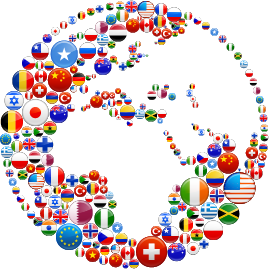 相关的ISO政策有：
ISO版权和销售政策（POCOSA）
ISO指南21：国家标准
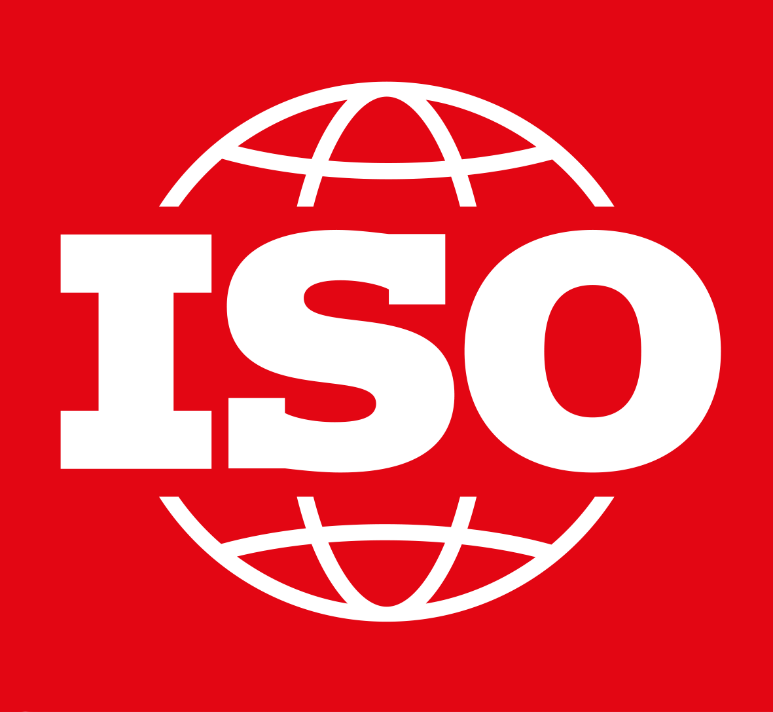 各国国内采用ISO标准的方式和时间可能有所不同。可以使用国家共识程序来确定国家层面采用ISO 30500标准是否适应市场需求。
10
我国适用国家层面采用ISO标准吗？
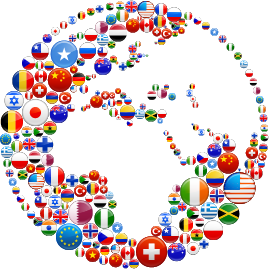 在审查国家层面采用ISO 30500标准时，应考虑国家政策和法规以及当地考虑因素。
11
我国适用国家层面采用ISO标准吗？
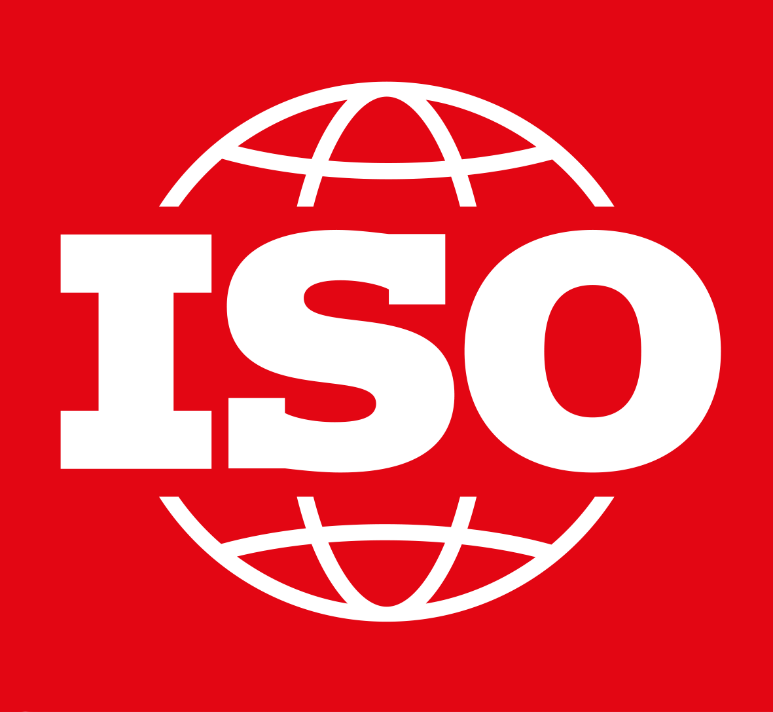 每个国家的情况都不一样，但是，国家采用的潜在战略的要素可以包括：
成立国家技术委员会，以监督国家采用标准的情况
与国家标准机构和利益相关方举办研讨会，向其通报采用ISO 30500标准的情况
审查主要卫生标准/法规/法律
向主要利益相关方征求意见，以了解在全国范围内采用标准以及将产品部署到社区的最佳方法
如有需要，对政府（国家/省/市）卫生处理系统人员进行培训
12
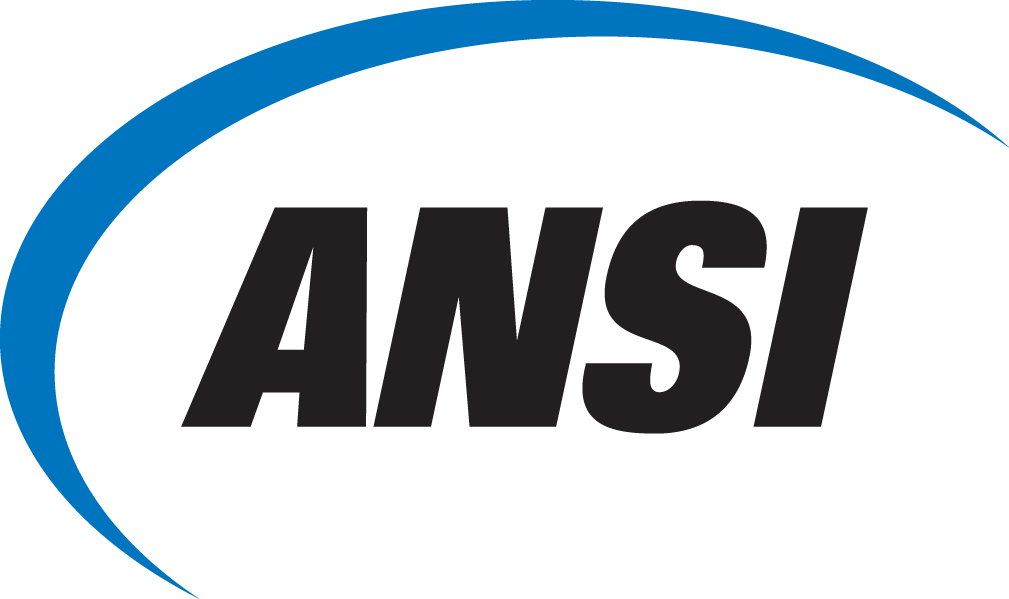 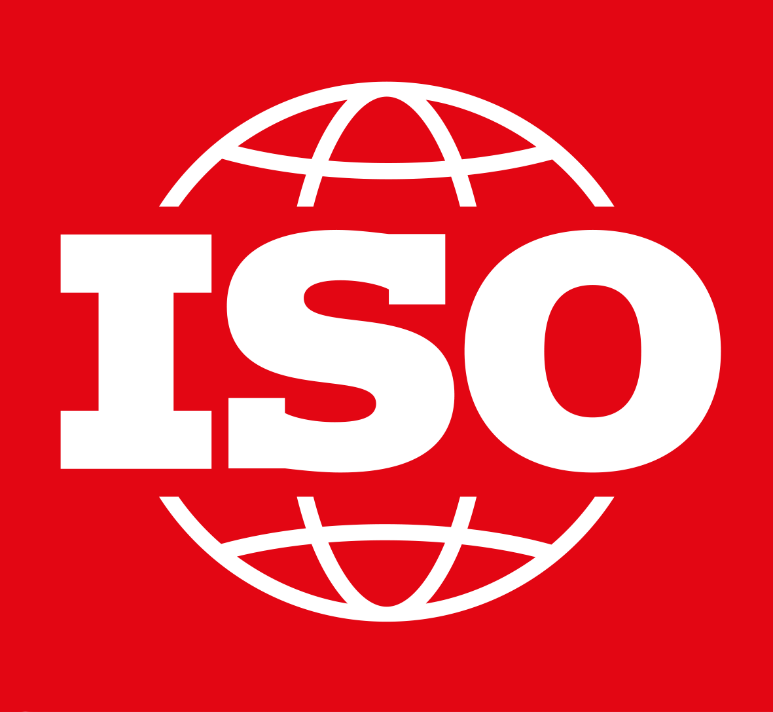 我们将为您提供帮助
作为PC 305的秘书处，ANSI全力支持在最需要革新厕所技术的国家采用和认可ISO 30500标准。
sanitation@ansi.org

https://sanitation.ansi.org/
13
第4.3.1a节ISO版权和销售政策
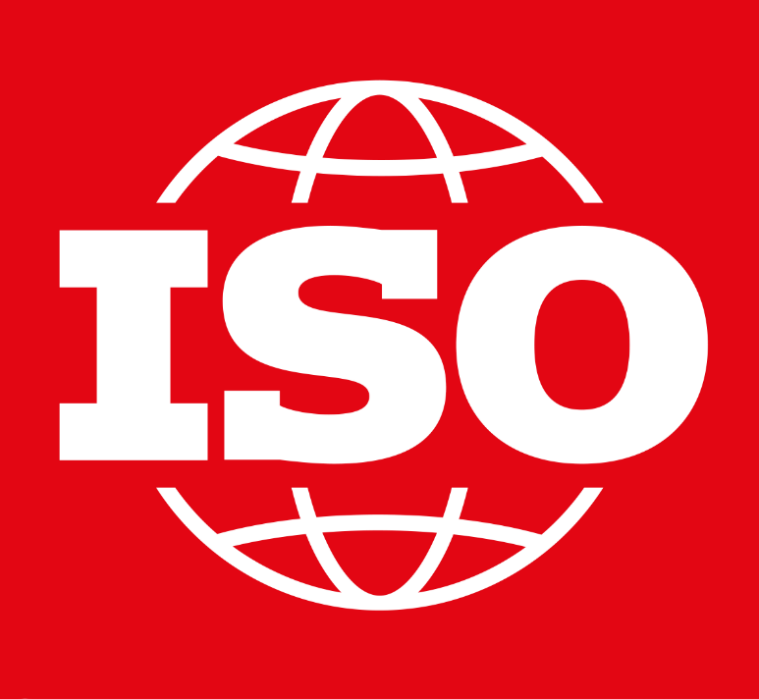 ISO成员的权利
ISO成员在其国家领土内的权利：
复制或分发ISO标准
ISO成员列表请访问网址：www.iso.org/members
制定和分发国家对于标准的采用情况
开发由ISO标准衍生的产品
设定ISO出版物和国家对于标准采用情况的价格
收到转分保费
15
POCOSA涉及
销售、分销和复制
版权
©
16
[Speaker Notes: POCOSA的范围：销售、发行、复制与知识产权]
POCOSA涵盖的产品
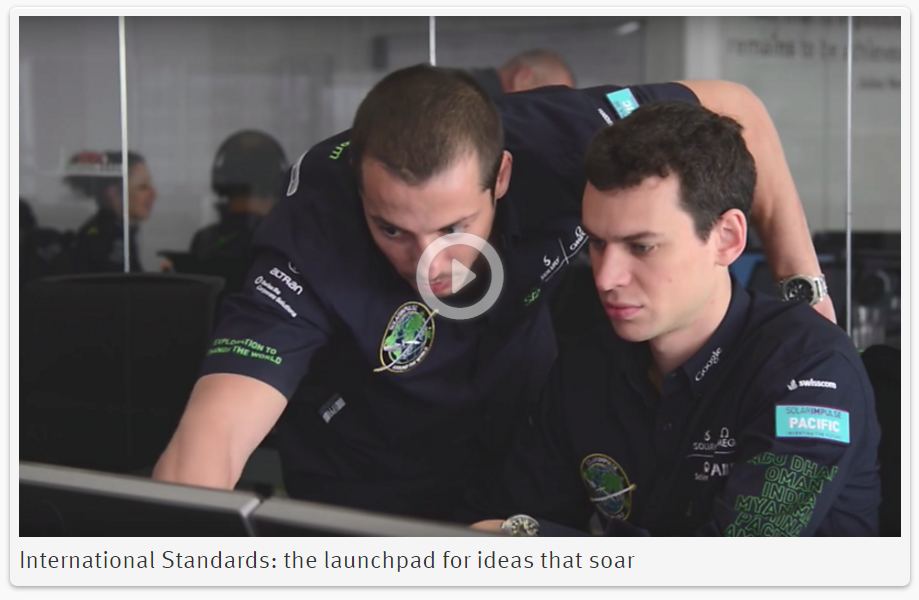 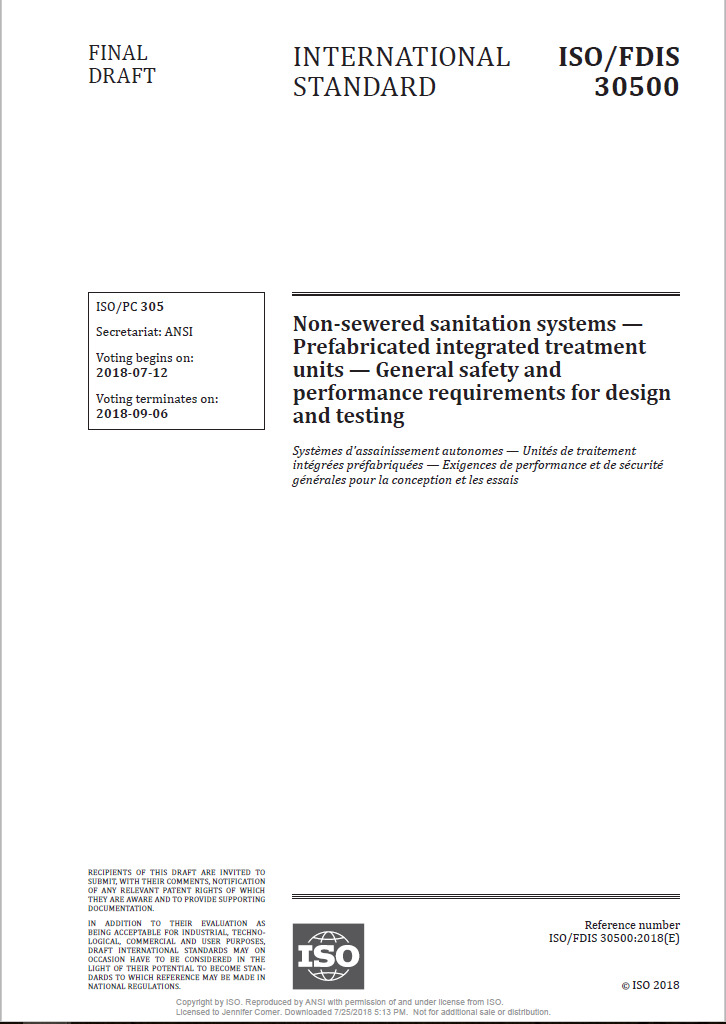 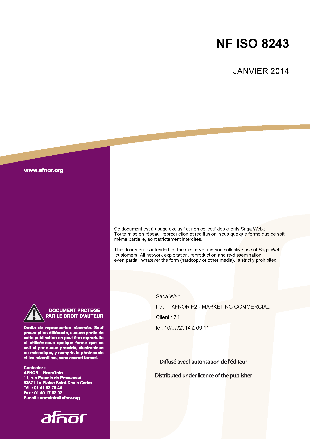 其他 
工作
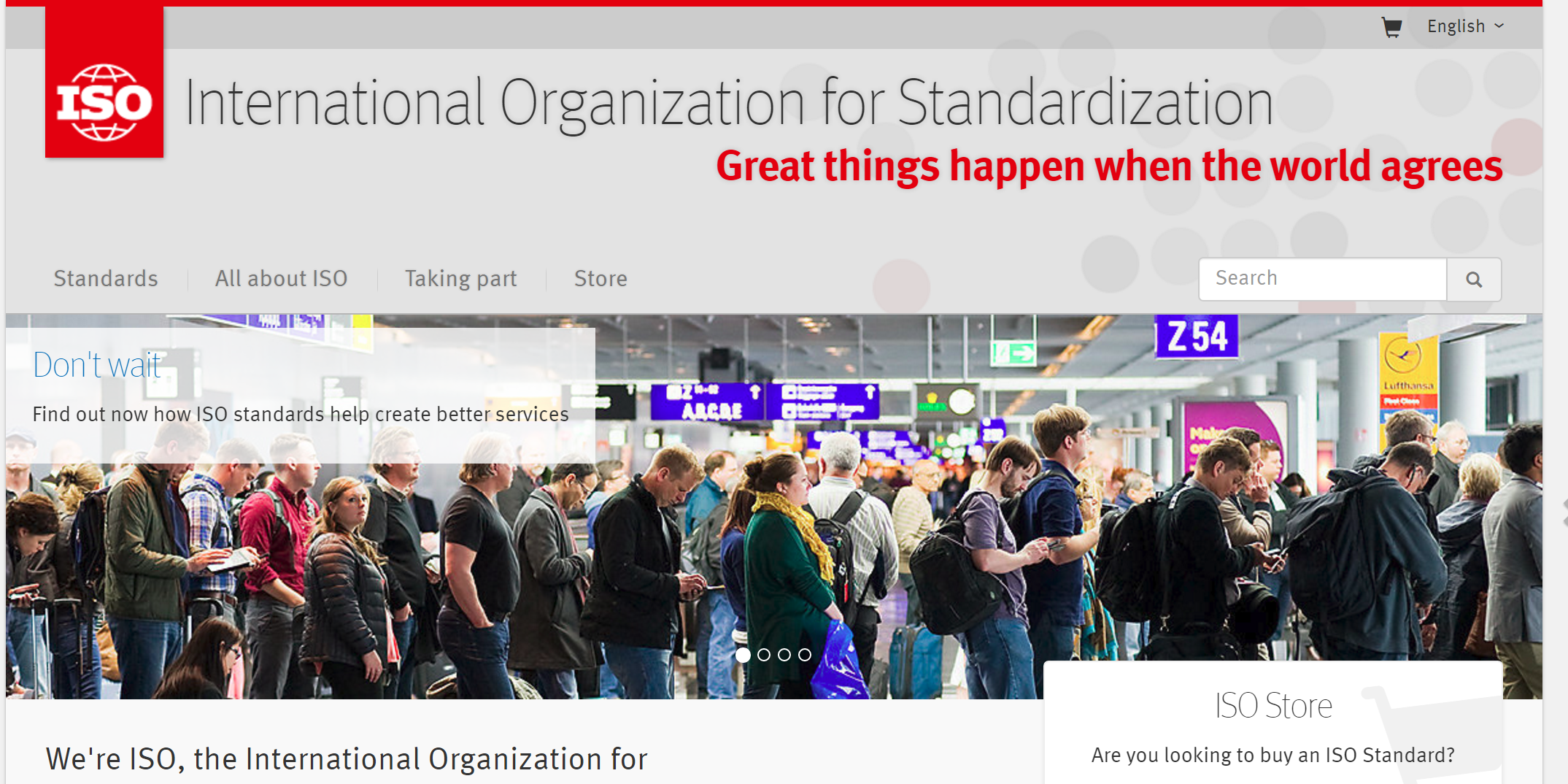 ISO出版物
国家标准
17
[Speaker Notes: POCOSA涵盖的产品包括：ISO出版物，国家采纳和其他业务（例如网站、视频、手册和新闻订阅等）]
ISO出版物 – 翻译工作
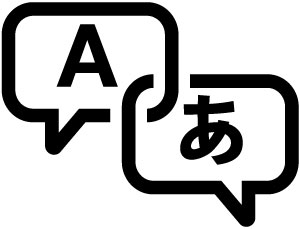 所有ISO标准均以英文出版。
ISO成员有权将ISO出版物翻译成本国语言。
18
第4.3.1b节ISO指南21《国家标准》
国家标准： 定义
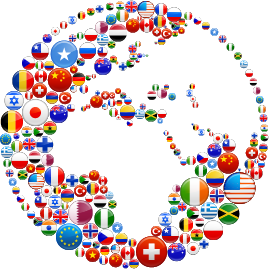 国家标准是基于国际标准的出版物，或认可国际标准的文件，与国家规范性文件具有同等地位，并且给出了与确定国际标准的任何偏差。
20
国家标准：对应程度
采用方法
简而言之...
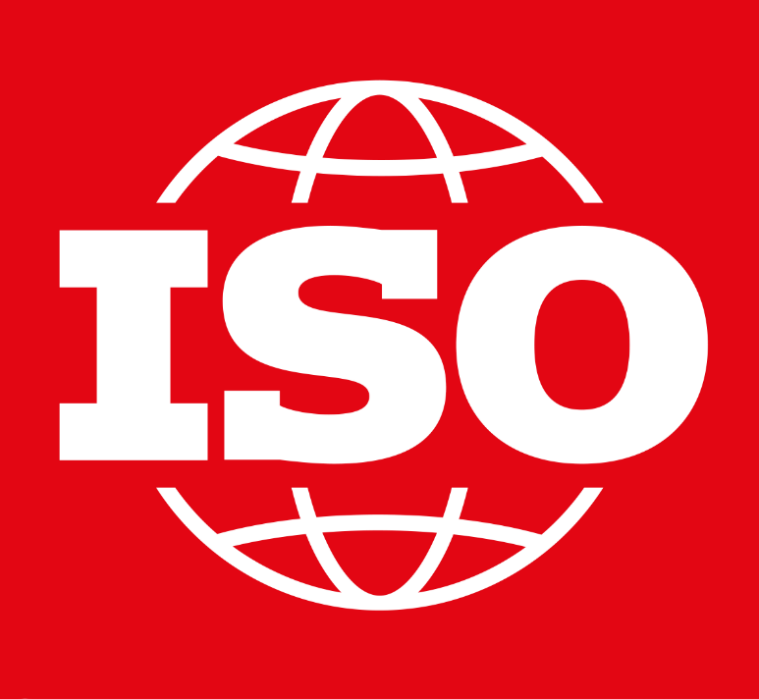 第4.4.1节采用ISO30500标准，支持公共政策
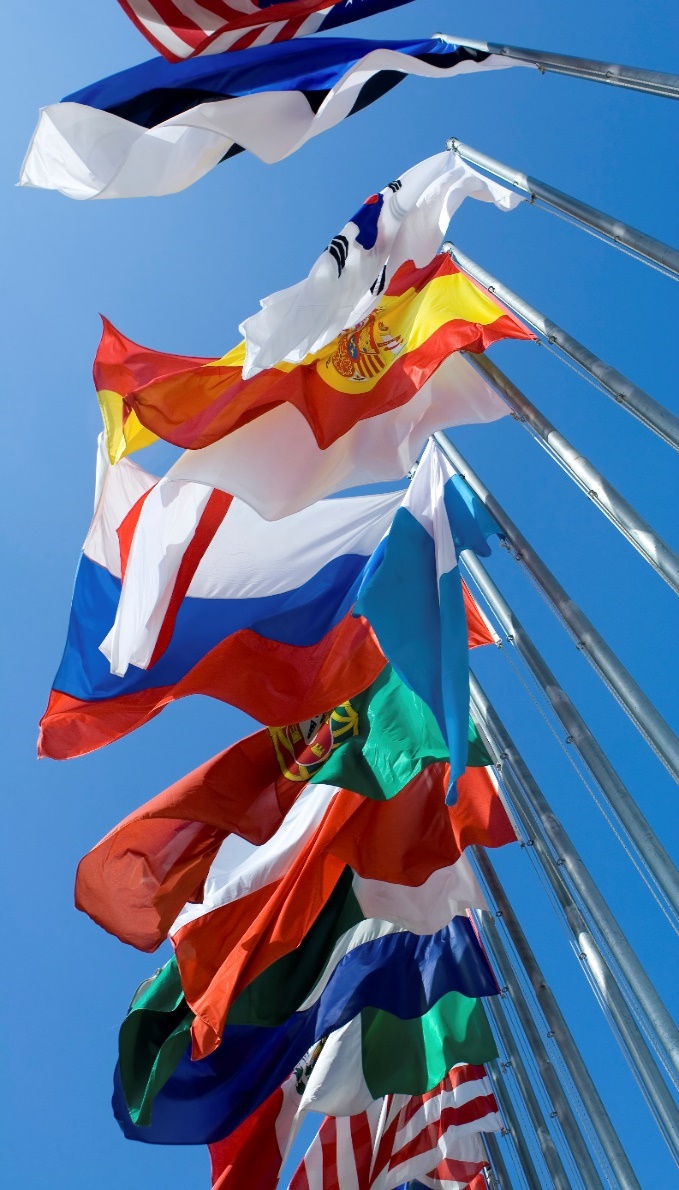 标准：政府的有力工具
高效且具有成本效益的工具
WTO TBT义务
提高透明度和竞争力，例如在公共采购方面
25
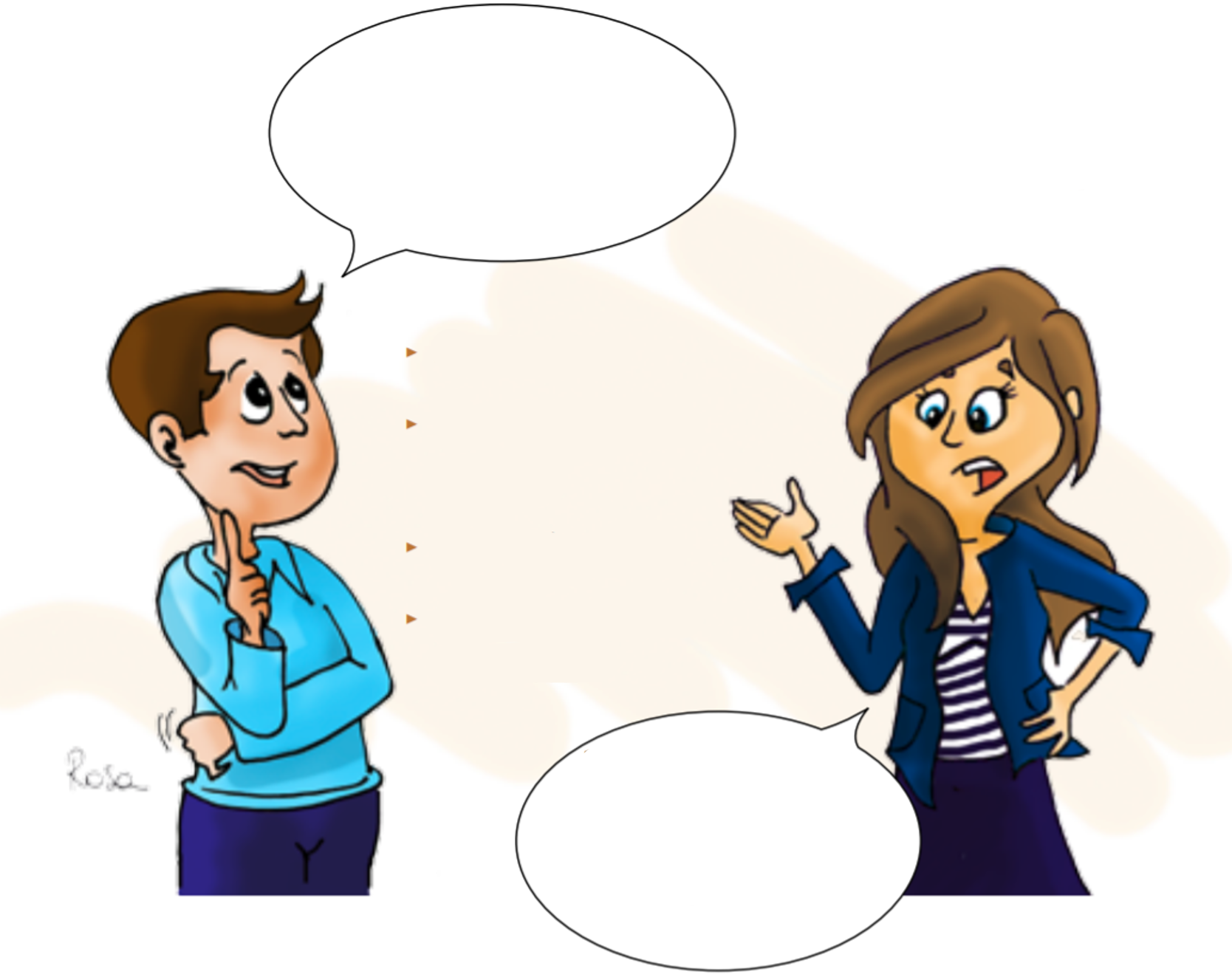 我的产品或服务符合X标准。我想将其出售给B国
B国
A国
意外成本
规模经济的损失
信息成本
合格评定成本
这倒是不错，不过我们只接受符合Y标准的产品或服务！
良好标准化规范
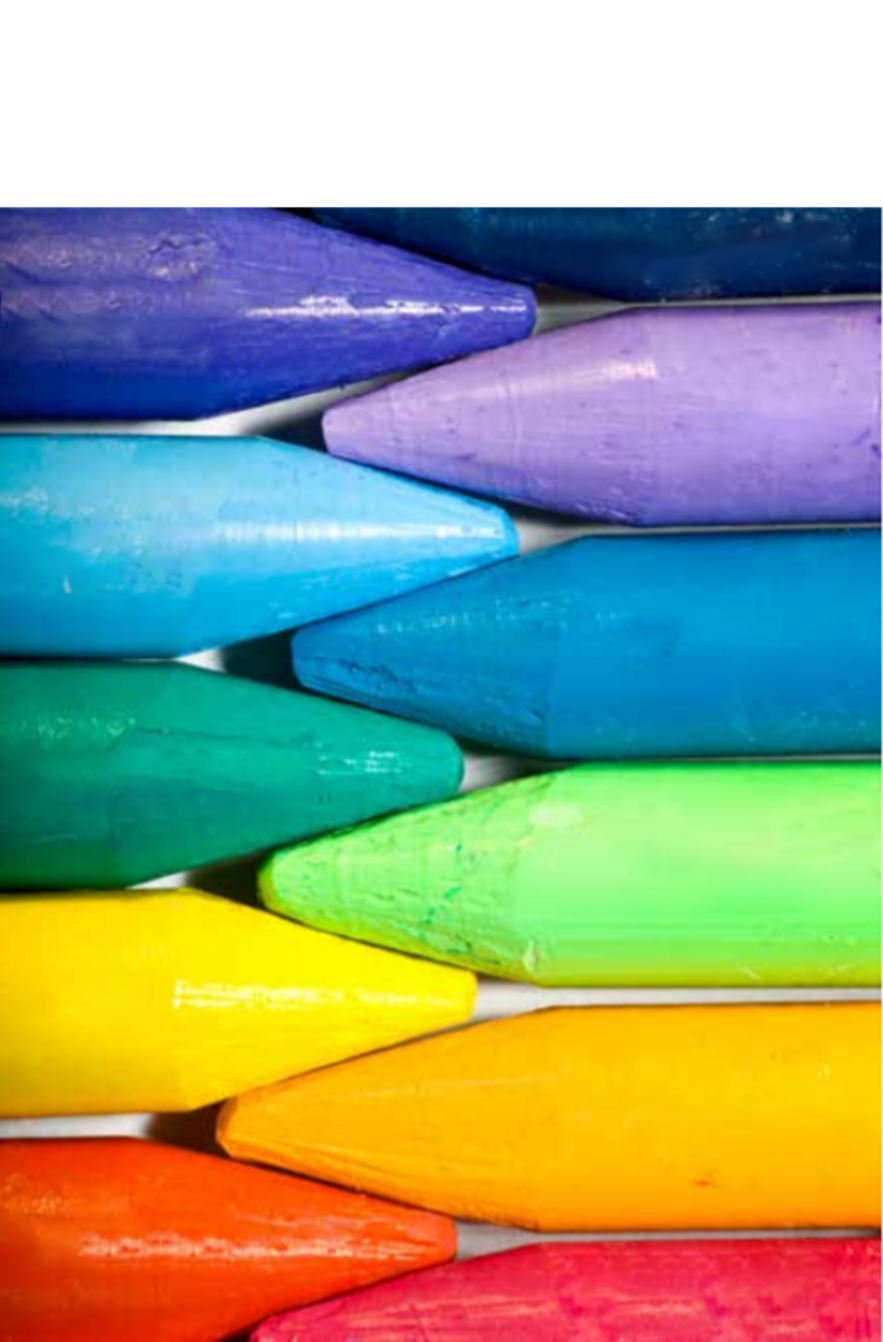 良好政策制定规范
使用和引用ISO标准的好处
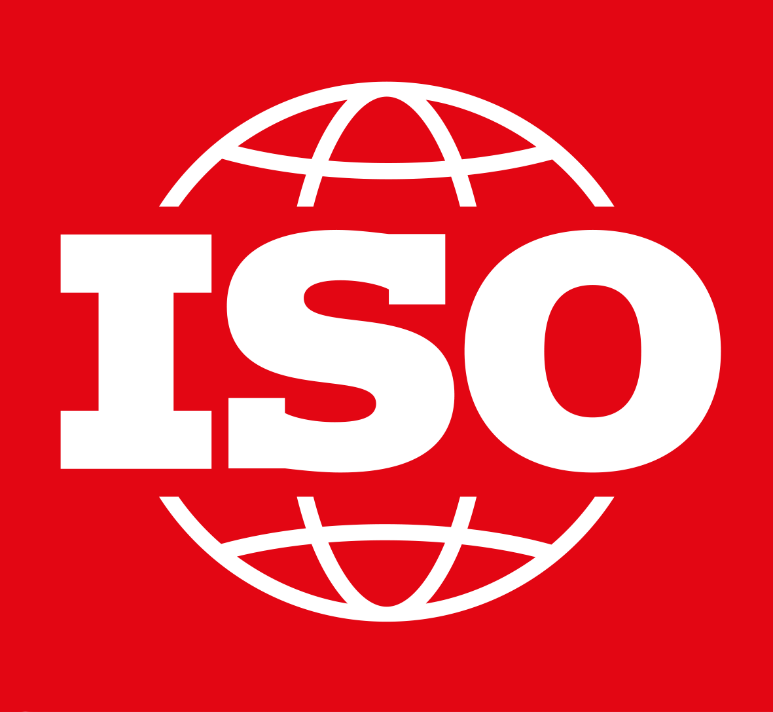 透明度
透明度
公开
多方利益相关方环境与双层共识
效率
公正与共识
有效性
促进监管机构合规性
有效性和相关性
全球适用
清晰易懂
条理性
合格评定依据
平等性
发展层面
[Speaker Notes: 很明显，标准和公共政策之间可以互相协同，这两者都关注…
 
自愿标准*是支持市场有效运作的非常重要和强大的工具：监管机构可以利用自愿标准来补充监管，或者在适当的情况下可以代替监管

为实现法律规定的目标（如健康、安全、环境保护等），涵盖某些领域的标准可能具有强制性：这些标准可以被纳入法规中，也可以作为技术法规的依据

值得关注的重要话题——ISO在不同的环境中以及在伙伴组织如WTO、OECD、UN机构（如UN/ECE 和 UN/ESCAP）等的协助下解决问题]
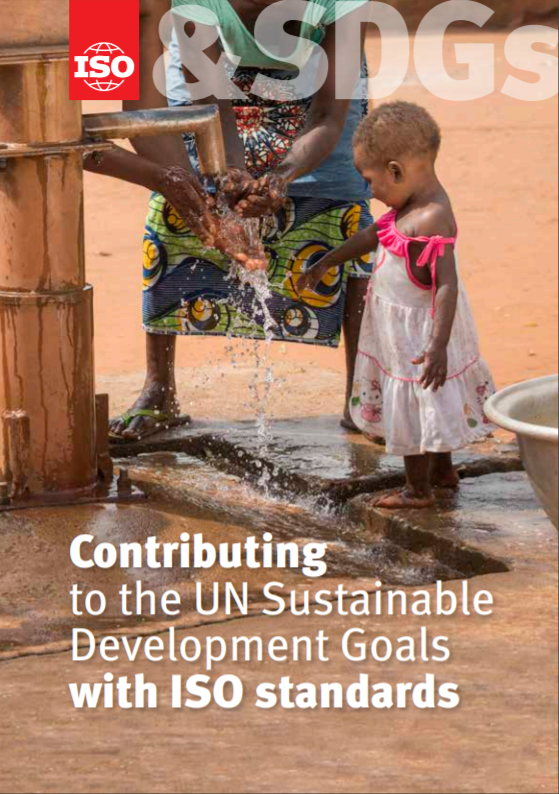 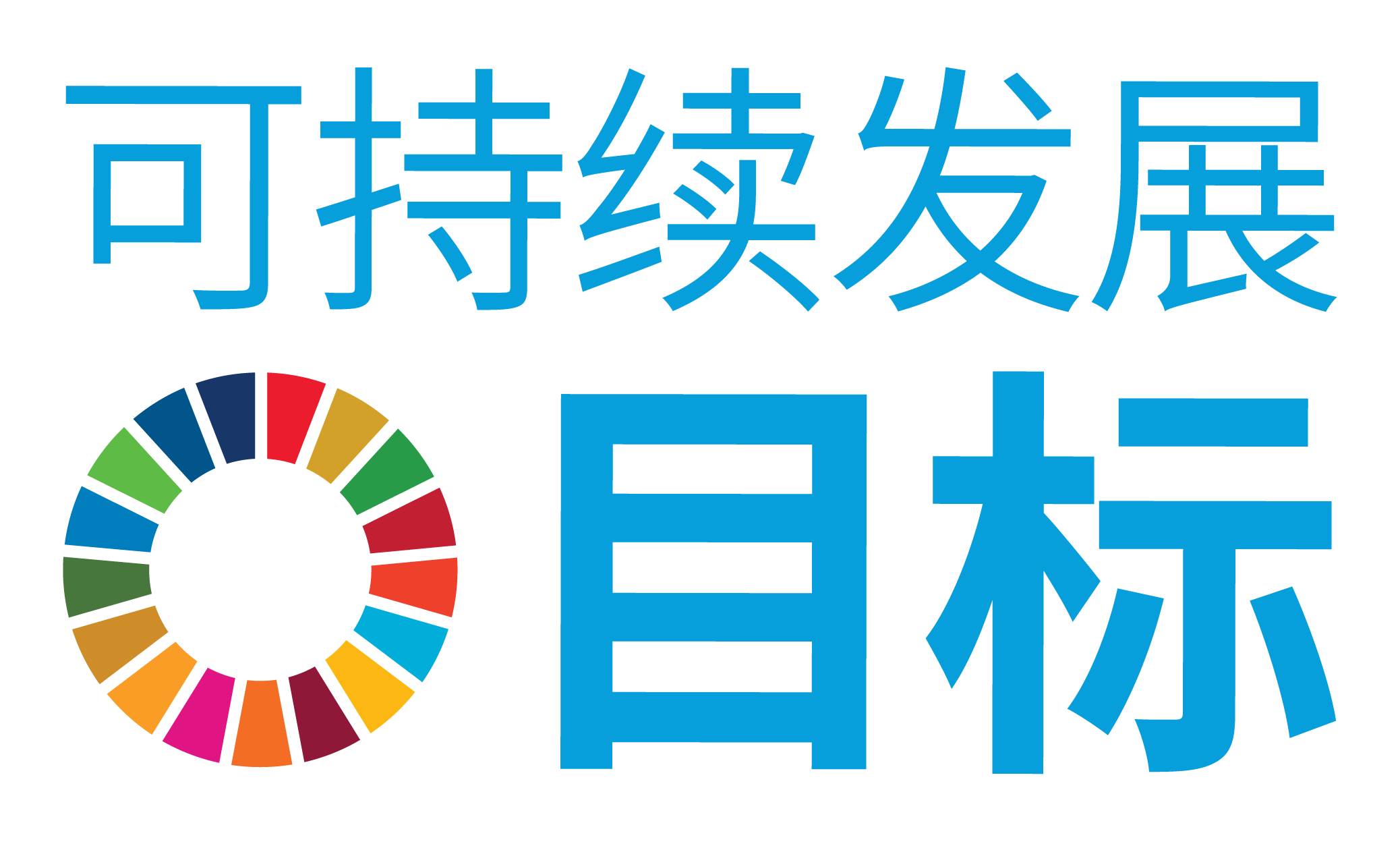 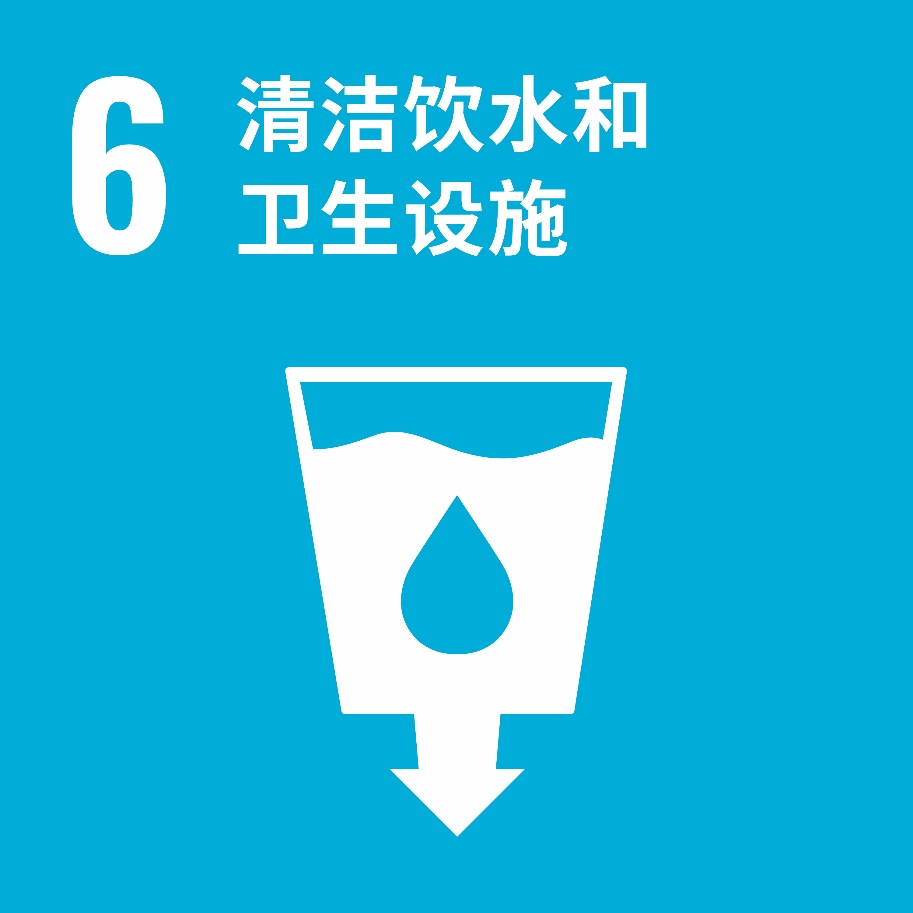 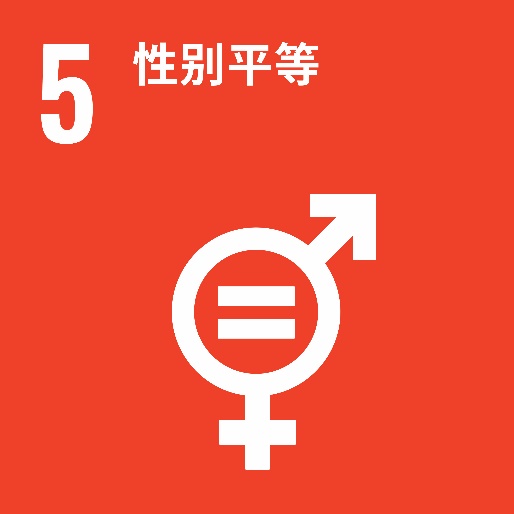 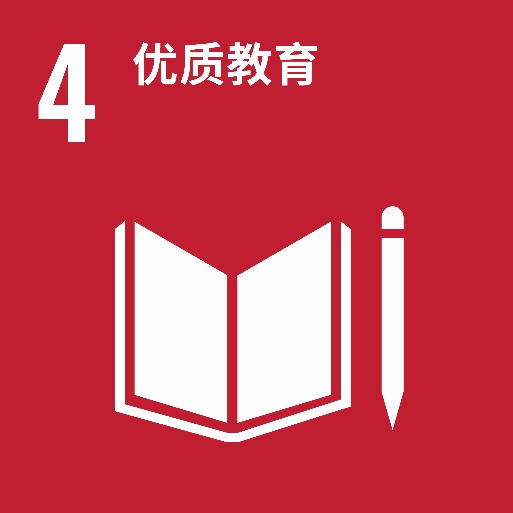 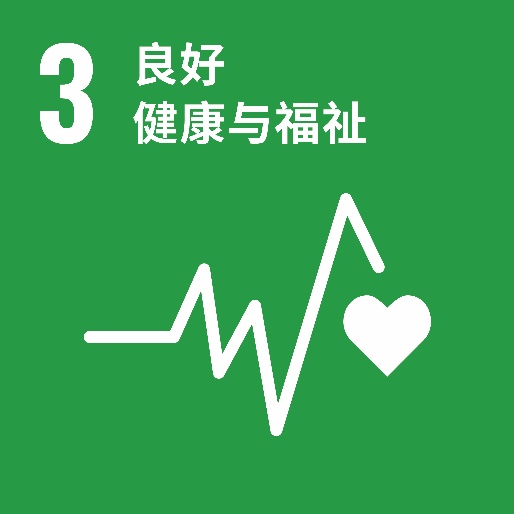 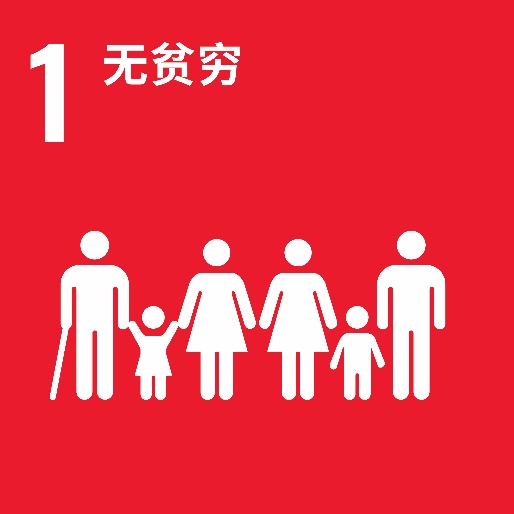 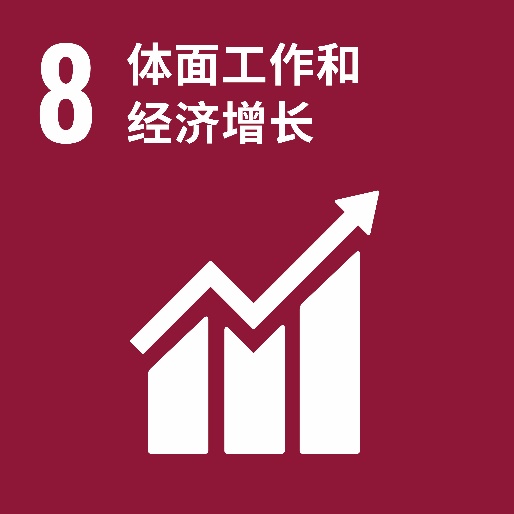 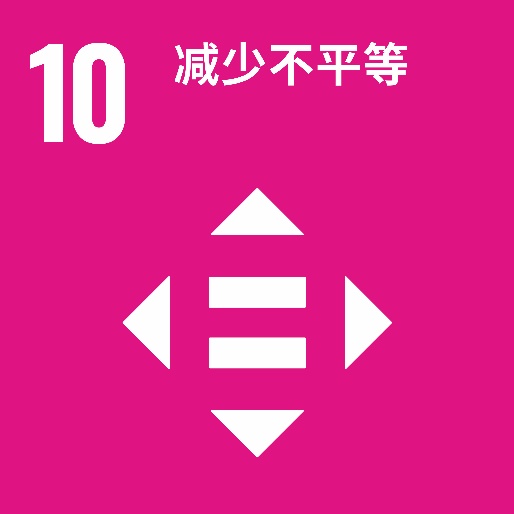 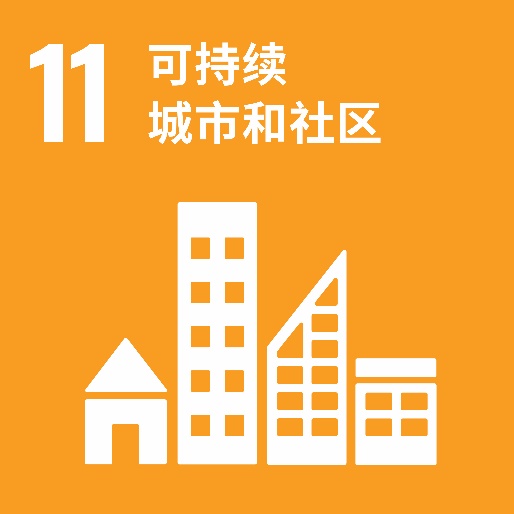 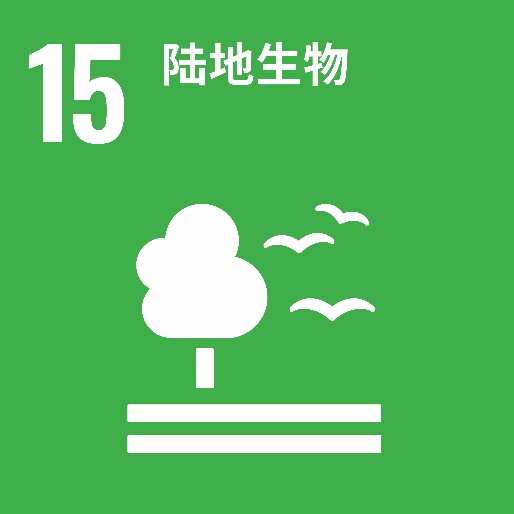 如何在环境治理和监管过程中使用国际标准
立法行动
法律（或议会法案）
技术法规（支持法律要求）
其他行动包括规则、通知、命令、决定和担保
非立法行动
融资优先级
激励制度
认识推广活动
公共采购
行为准则
29
非立法行动示例
激励制度
加拿大：对于采用系统和工艺来提高能源性能的行业组织提供补助。获得补助金的其中一项资格标准是，公司必须执行CAN/CSA ISO 50001能源管理系统标准。
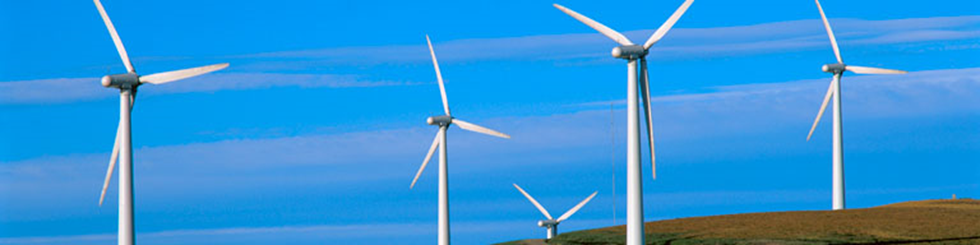 公共采购
日本：政府的《促进采购环保产品和服务的基本政策》将267项内容界定为环保产品，截至2014年，该标准引用了72个JIS标准（包括国家采用的作为JIS标准的IEC和ISO标准）作为测试和产品标准。
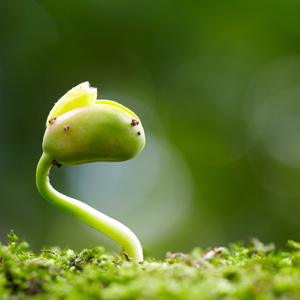 30
立法行动的示例
1
直接引用
46 CFR（《美国联邦法规》）111.105-11第46篇 — 运输第一章 — 海岸警卫队，国土安全部，第111部分_电力系统-一般要求，子部分111.105_危险场所，第111.105-11节“本质安全系统”。第111.105-11节“本质安全系统”。
法规摘录：“（a）本子部分要求本质安全的每个系统必须使用符合UL 913或IEC 60079-11的批准部件（通过引用合并这两项标准；请参见46 CFR 110.10-1）。”
1
间接引用
（EC）第1223/2009号法规“化妆品”。第8条第2款：“如果生产商符合相关的统一标准，则应推定符合良好制造规范，其参考文献已发表在《欧盟官方公报》上。”
参考EN ISO 22716:2007“化妆品-良好生产规范”（GMP）-良好生产规范指南（ISO 22716:2007），见于统一标准（HAS）数据库，
31
[Speaker Notes: http://ec.europa.eu/enterprise/policies/european-standards/harmonised-standards/cosmetic-products/index_en.htm]
标准：支持公共政策的多种方式
采购
技术规章
法规
国际 
标准
贸易 
政策
消费者保护
环境保护
意识
32
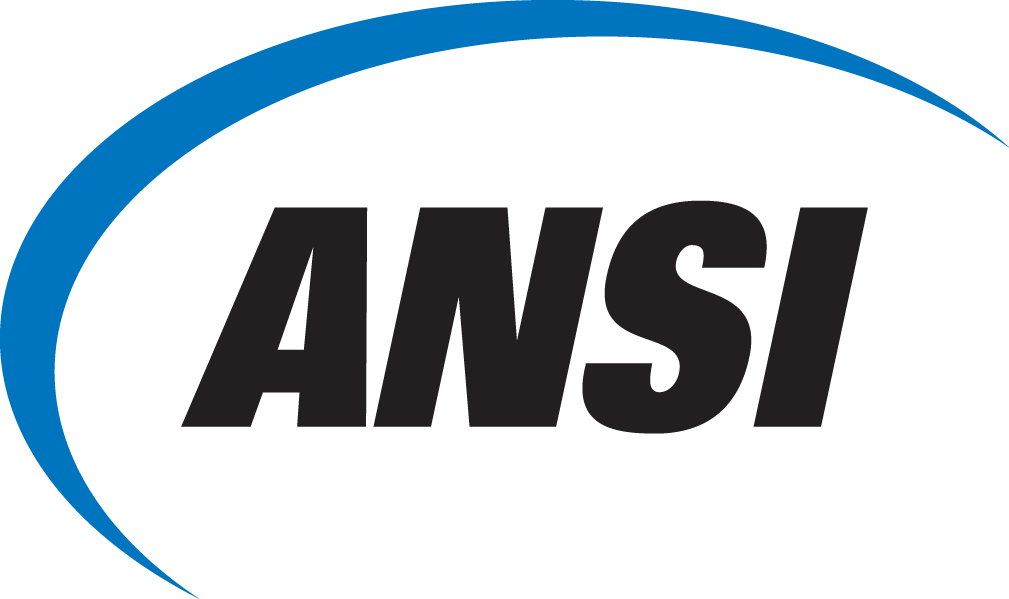 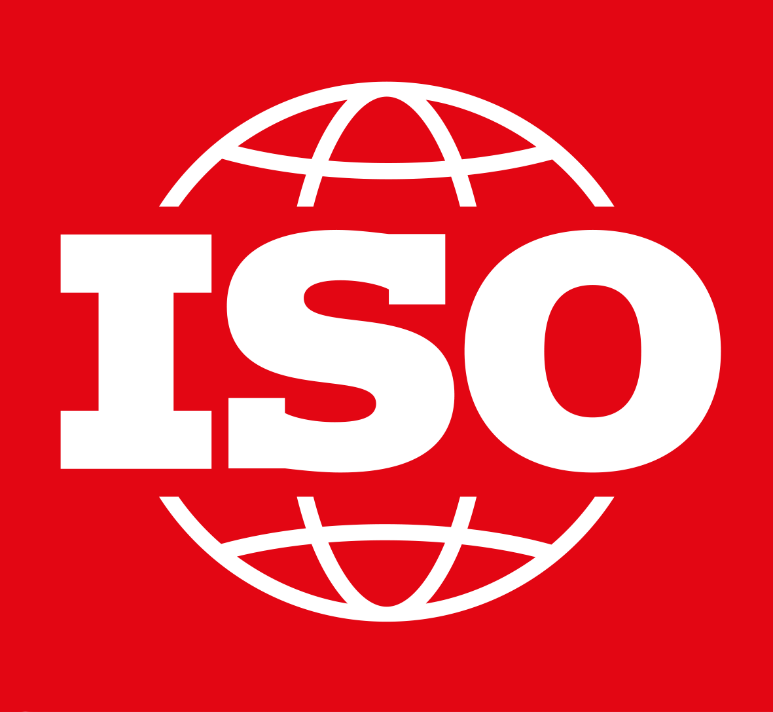 我们将为您提供帮助
作为PC 305的秘书处，ANSI全力支持在最需要新型厕所技术的国家采用和认可ISO 30500标准。
有关详细信息，请访问：

https://sanitation.ansi.org/
sanitation@ansi.org
33